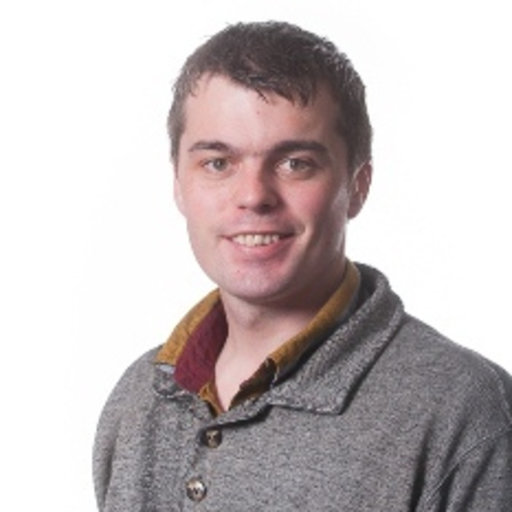 Marine Resource Economics
Steven Rust
Institute for Marines and Antarctic Studies
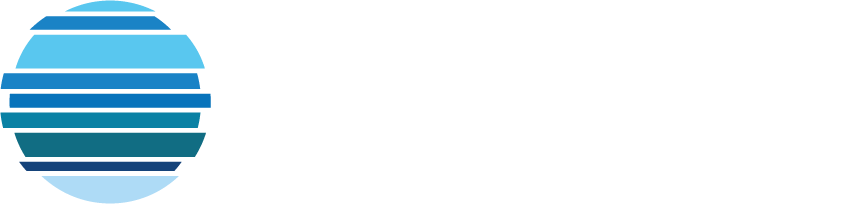 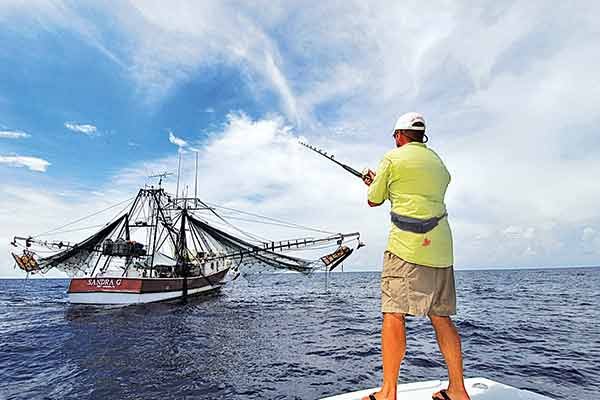 Some of my past projects
Economic valuation of recreational fishing in Tasmania
Capacity and efficiency analysis of the Tasmanian rock lobster fishing fleet
Cost-effectiveness of strategies to eliminate the Spiny Sea Urchin on Tasmania’s east coast
Viability of precision agriculture in nutrient application on sugarcane farms in Mackay
Cost-effectiveness of remediation projects for gully erosion in central Queensland
What is economics?
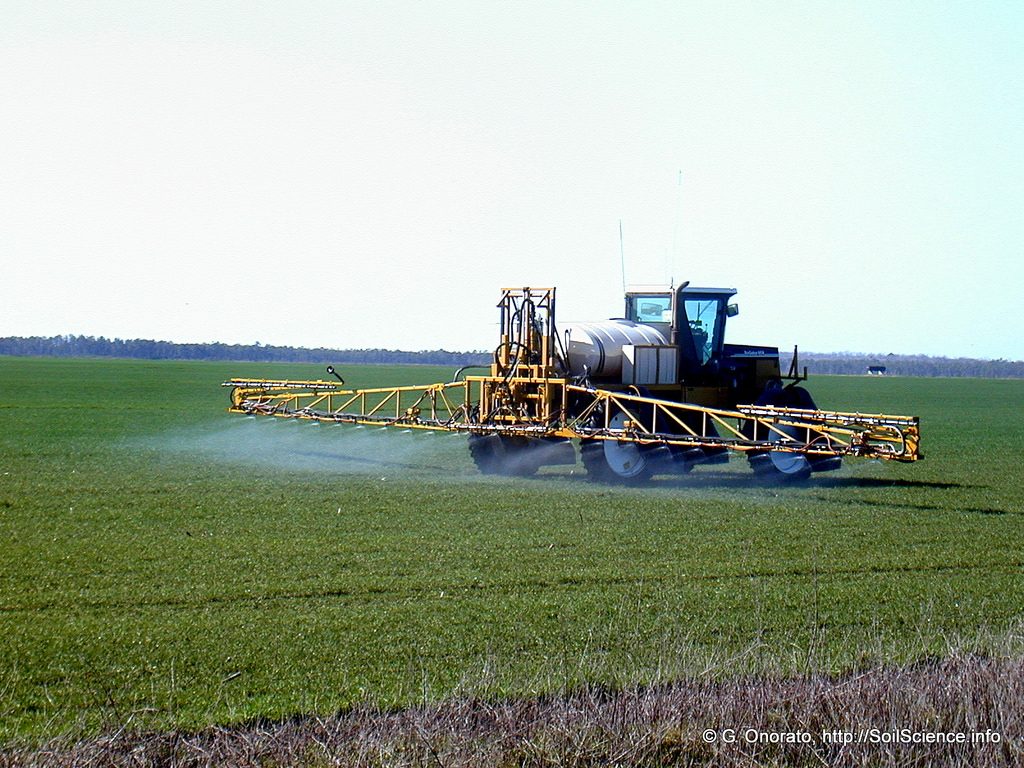 How has it helped agri-food industries in the past?
Changes in commodity prices (e.g. ABARES Agricultural Commodities Report, World Bank Commodity Markets Outlook)
Modelling farm production systems (e.g. Farm Economic Analysis Tool, BreedCow & Dynama)
Assessing the impact of shocks (e.g. bio-security outbreaks, commodity price changes) on the industry and the regional economy  
Government policies (e.g. targeting landcare & extension programmes)
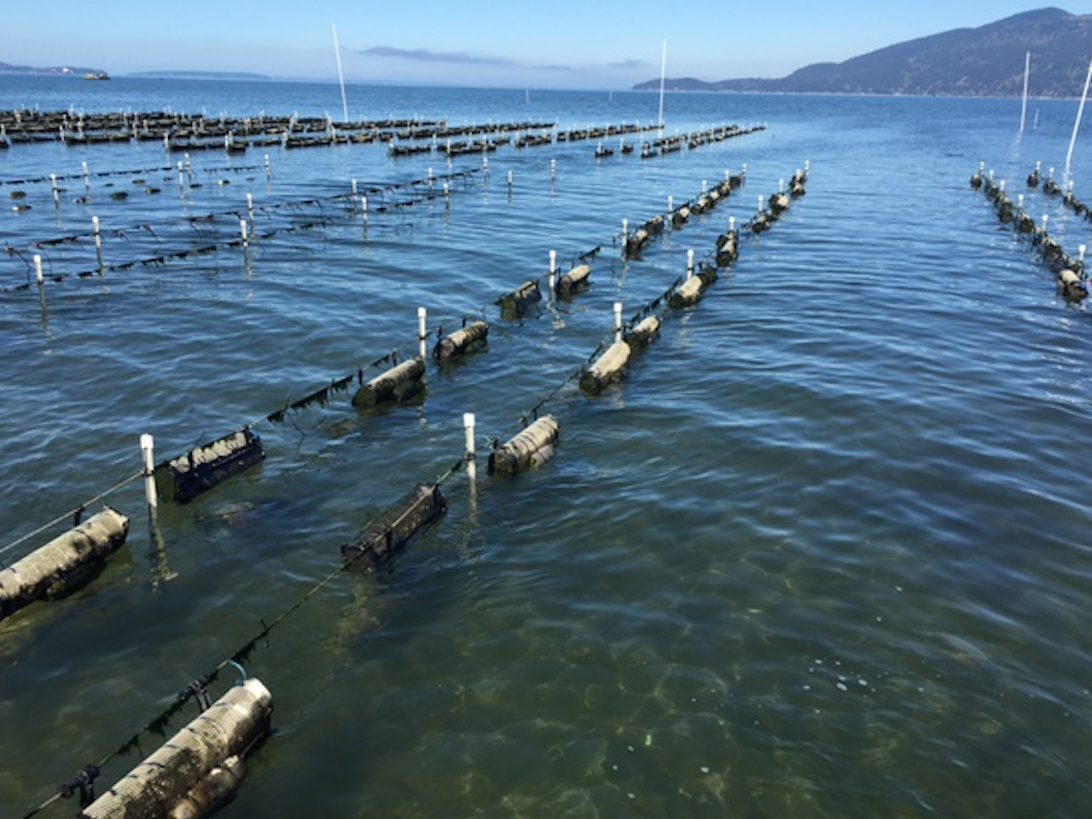 Thinking economically about shellfish…
How economics might relate to the shellfish industry:
Understanding oyster price (i.e. when does it go up/down, and what affects consumers’ willingness to pay?)
Social-economic characteristics of the industry and operators
Ecosystem services – the cost of reduced water quality on production, and the value of bio filtering and carbon sequestration provided by oysters
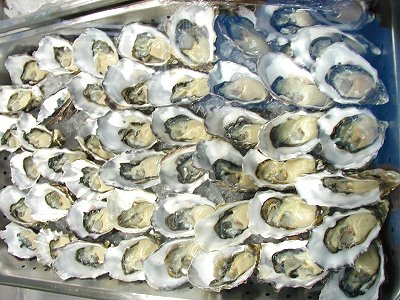 How does the oyster price change?
What is the price of oysters, and how does this vary along the supply chain? 
How sensitive is this price to the quantity & type of oysters produced?
If the retail price/s change, what parts of the industry will be affected most, and what impact will this have on the supply chain?
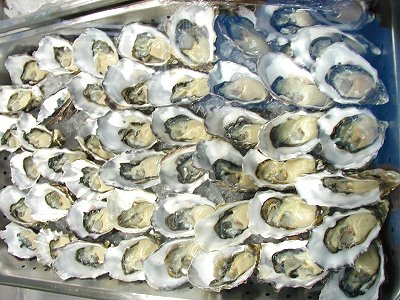 Socio-economic characteristics of oyster growers?
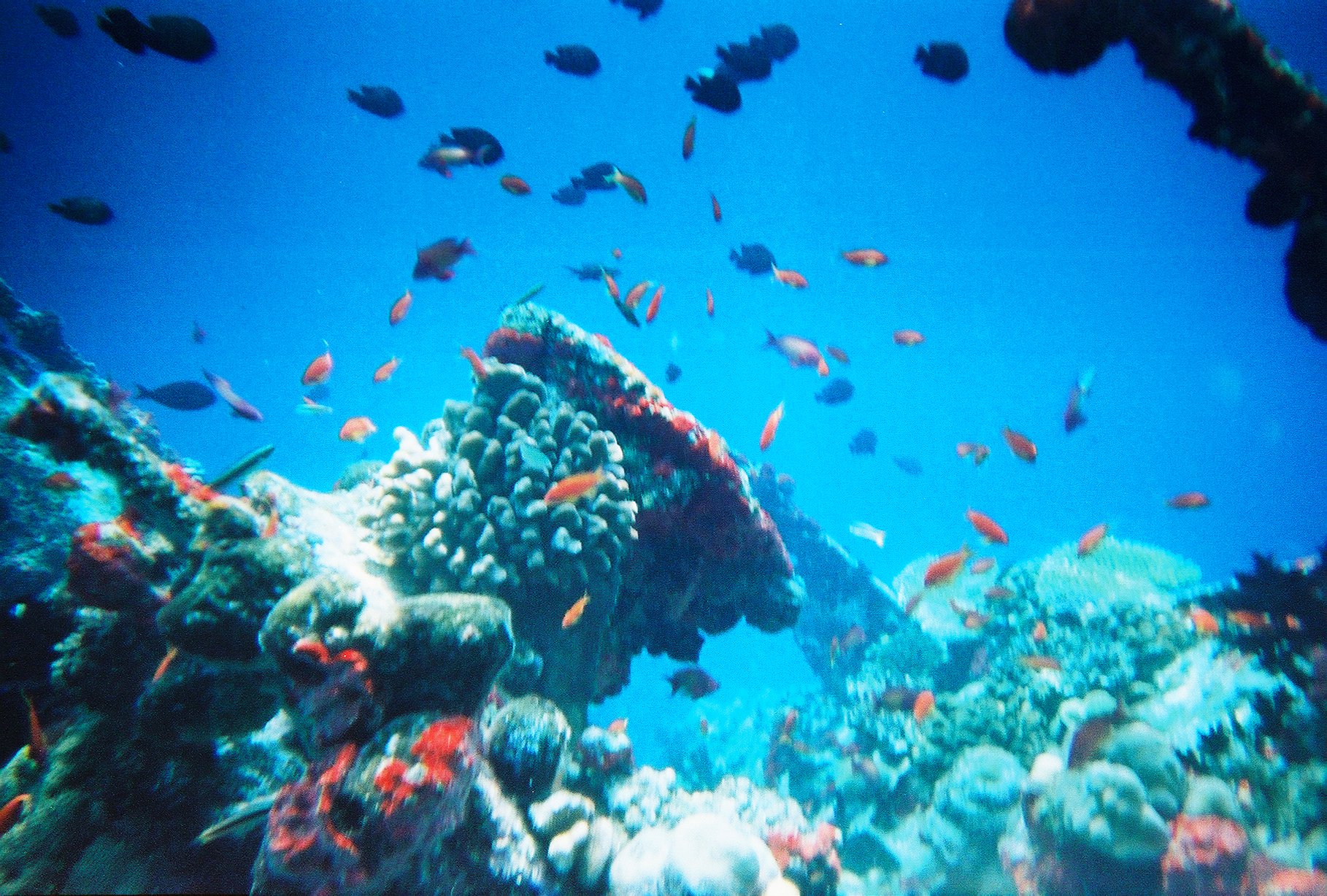 Valuing ecosystem services related to Oysters
Oysters highly connected to their environment
Susceptible to impacts of upstream activities
Also provide services incl. carbon sequestration
What are these worth from a whole-of-society perspective?
Contact details
Dr. Steven Rust, PhD, B.Ec (Hons)
Marine Resource Economist
Institute for Marine and Antarctic Studies
15-21 Nubeena Crescent, Taroona, 7053
Phone: 03 6226 8254
Email: steven.rust@utas.edu.au
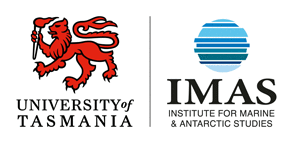 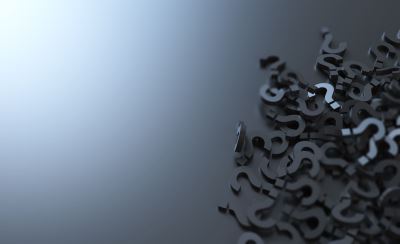 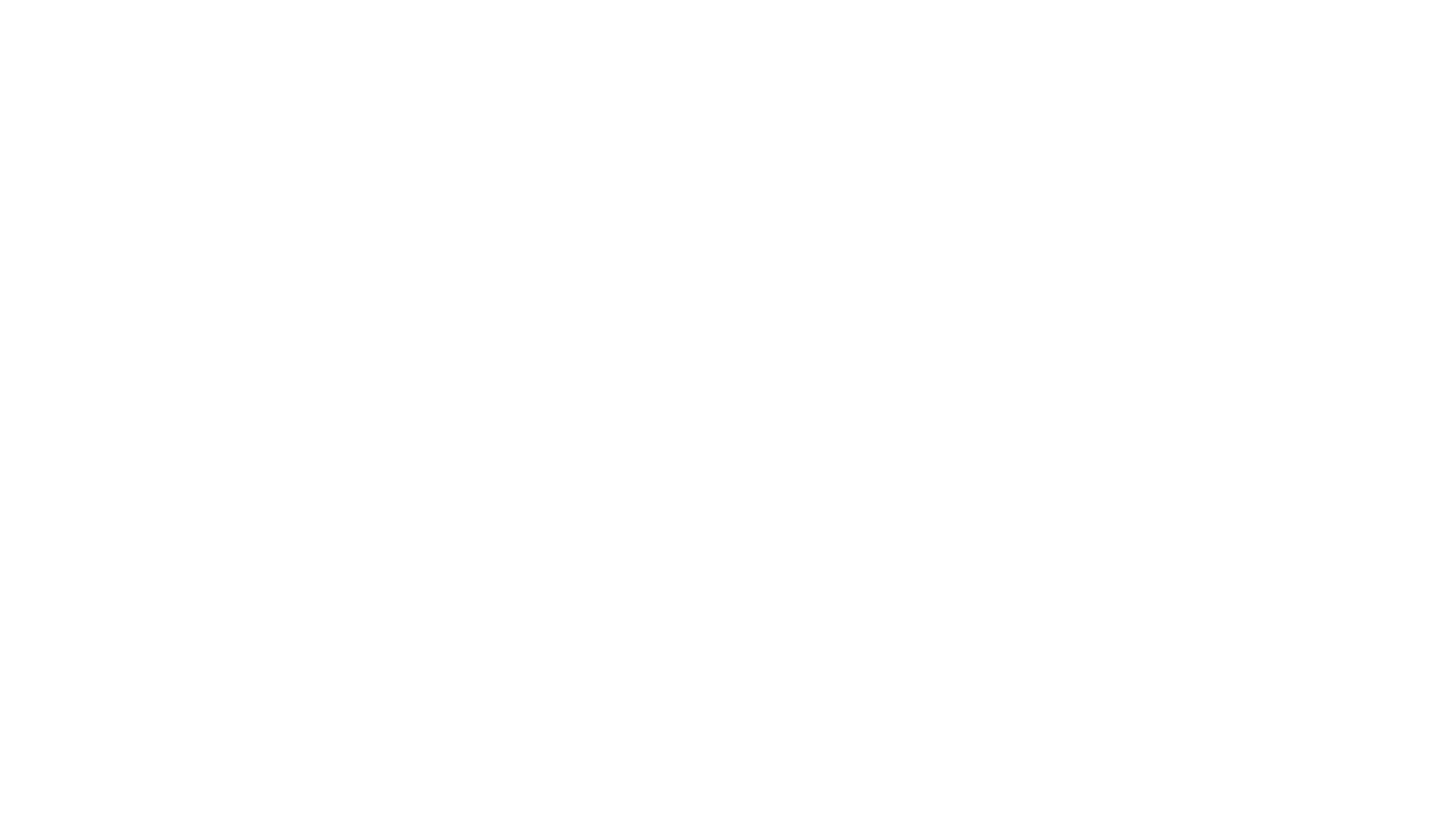 Discussion and questions